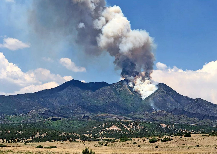 Team CARROT:
Compact Aerial Radio Relay for Obscure Terrain
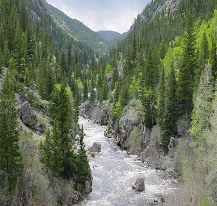 Critical Design Review
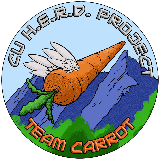 November 28, 2022
Customer: Professor John Mah
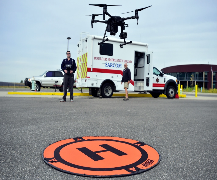 Jared Seefried (Project Manager)
Elena Bauer (Systems Engineer)
Marguerite Adwan
Luis Alvidrez
Talen Fischer
Kushal Kedia
Chris Lolkema
Eric Lozano
Tyler Mckay
Abigail Moonan
                                   Lucas Pereira
Carson Sexton
Presentation Outline
Purpose & Objectives
Design Solution
Critical Project Elements
Verification & Validation
Design Requirements
Risks
Project Planning
2
Purpose &
Objectives
Project Overview - Mission Statement
The goal of CARROT is to develop a human-portable, manufacturable, low-cost, and rapidly deployable unmanned aircraft system (UAS). 
This system will be utilized to assist with multiple mission profiles, including search and rescue. The aircraft will be capable of meeting the demands of the mission including agility, low-costs, high persistence, and broad coverage capability.
Objectives
Ease of transportability
Ease of manufacturability
Cost efficient
High endurance for continuous overwatch
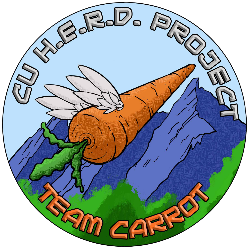 4
CPEs
Risks
Design Requirements
Verification & Validation
Project Planning
Design Solution
Purpose & Objectives
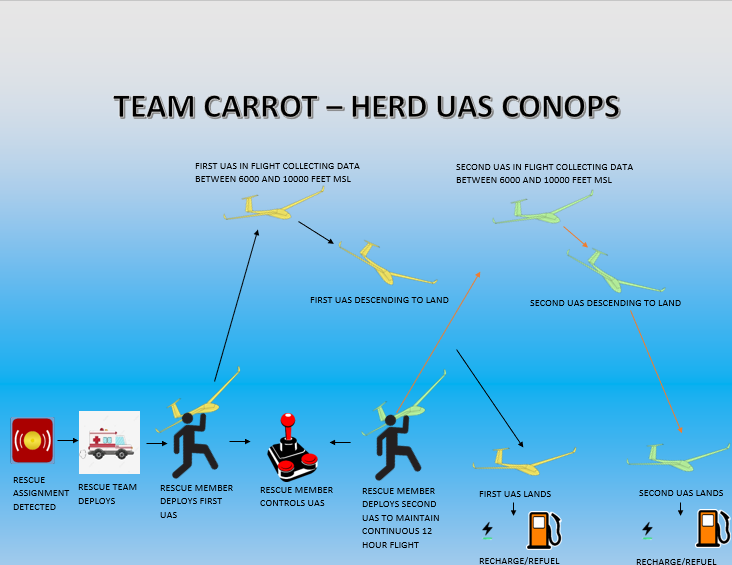 C O N O P S
C O N O P S
5
CPEs
Risks
Design Requirements
Verification & Validation
Project Planning
Design Solution
Purpose & Objectives
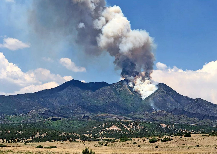 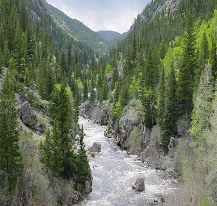 Design Solution
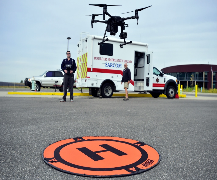 Functional Block Diagram
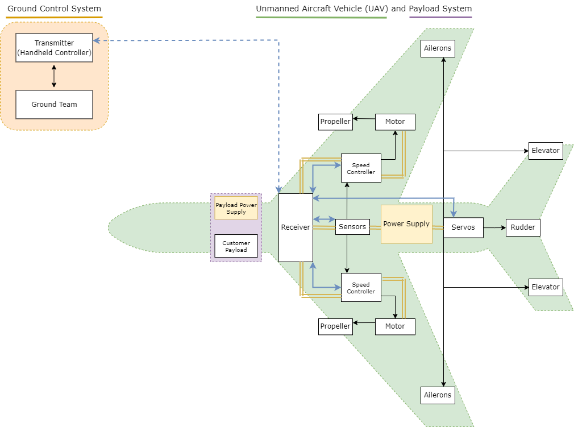 Key:

Physical Connections

Data Connections

Wireless Data Connections

Power Supply
7
CPEs
Risks
Design Requirements
Verification & Validation
Project Planning
Design Solution
Purpose & Objectives
[Speaker Notes: This is our Functional Block Diagram for the project. As seen, we have a Ground Control System, Unmanned Aircraft Vehicle (UAV), and Payload System. From the Ground System, the pilot will have a handheld controller that will communicate with the aircraft. Any inputs from the pilot will be sent to the receiver which will be connected to the speed controller as well as the servos. This will allow the pilot to direct and control the aircraft when necessary during the mission profile.]
Design Solution - Changes from PDR to CDR
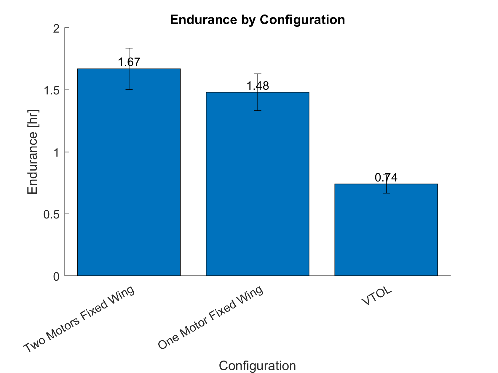 Propeller profile drag adds significant power draw and endurance loss
~55% loss from two motor configuration
Does not consider endurance loss from high power draw during VTOL transition
8
CPEs
Risks
Design Requirements
Verification & Validation
Project Planning
Design Solution
Purpose & Objectives
[Speaker Notes: High amounts of parasite drag from propellers (3x base parasite drag for 4x 9” props- we are using 22”). This model is extremely optimistic with drag characterization and still more than halves endurance
Elena]
Design Solution - Fixed Wing Aircraft
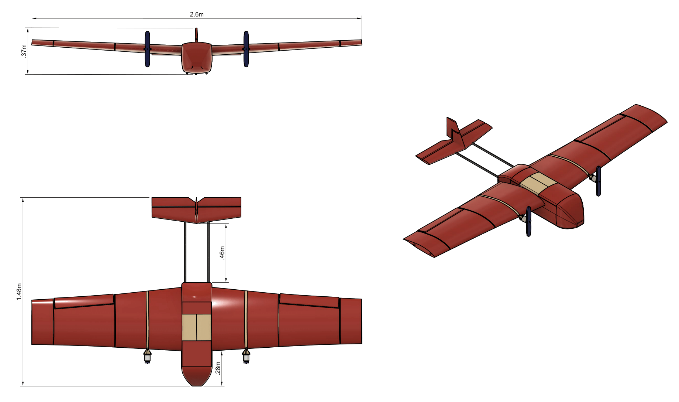 9
CPEs
Risks
Design Requirements
Verification & Validation
Project Planning
Design Solution
Purpose & Objectives
[Speaker Notes: This is our design solution for our fixed wing aircraft. As shown, the aircraft has a wingspan of 2.6 meters (8.5 ft) and has a length of 1.48 meters from the nose to the tail. From the bottom of the fuselage to the top of the tail, the aircraft is 0.37 meters (~ 1 ft).]
Design Solution - Wing
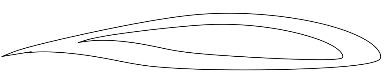 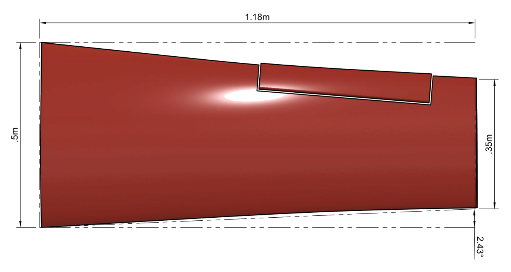 NLF(1)0215F
NLF(1)0212F
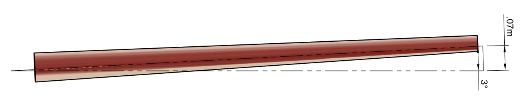 10
CPEs
Risks
Design Requirements
Verification & Validation
Project Planning
Design Solution
Purpose & Objectives
[Speaker Notes: Chris]
Design Solution - Empennage
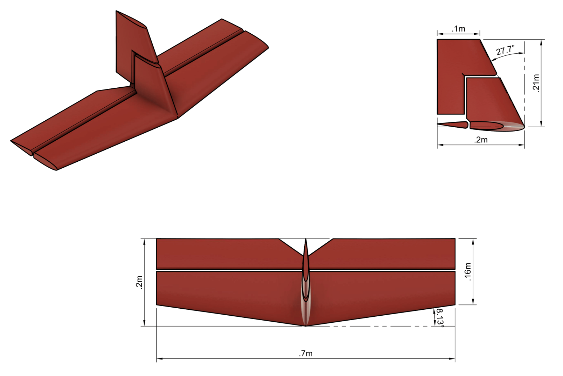 11
CPEs
Risks
Design Requirements
Verification & Validation
Project Planning
Design Solution
Purpose & Objectives
[Speaker Notes: Chris]
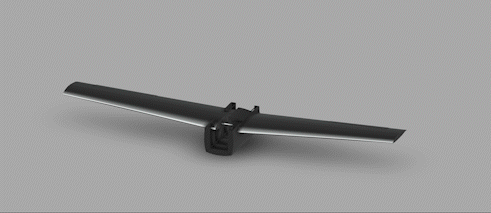 Design Solution - Fuselage
Design Solution - Fuselage
12
CPEs
Risks
Design Requirements
Verification & Validation
Project Planning
Design Solution
Purpose & Objectives
Design Solution - Fuselage
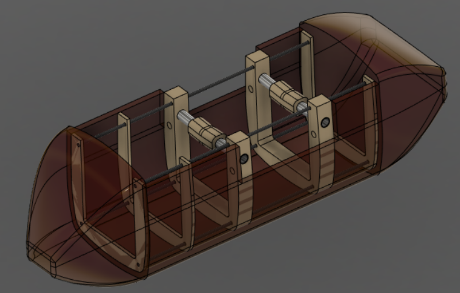 Fig.1 - Fuselage Interior Structure
13
CPEs
Risks
Design Requirements
Verification & Validation
Project Planning
Design Solution
Purpose & Objectives
Design Solution - Wing and Tail Structure
Wing
2 main spars
Solid body airfoils
Ribs placed at force inflections
Tail
Two rear spars
Solid body airfoils
No ribs
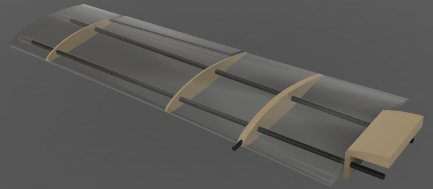 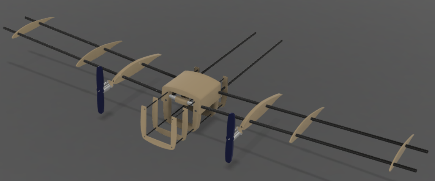 14
CPEs
Risks
Design Requirements
Verification & Validation
Project Planning
Design Solution
Purpose & Objectives
[Speaker Notes: Add spar and ribs]
Design Solution: Drivetrain and Servos
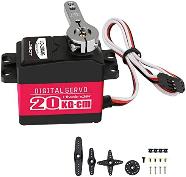 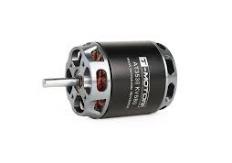 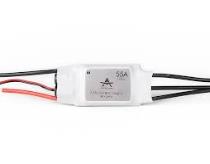 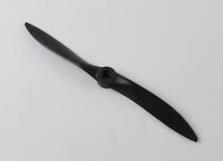 15
CPEs
Risks
Design Requirements
Verification & Validation
Project Planning
Design Solution
Purpose & Objectives
Design Solution - Battery
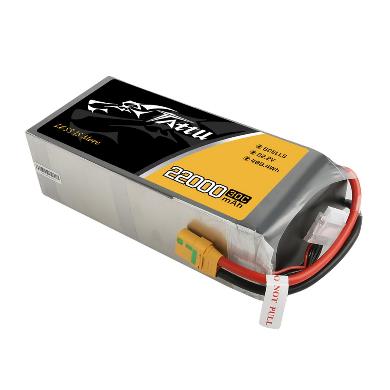 16
CPEs
Risks
Design Requirements
Verification & Validation
Project Planning
Design Solution
Purpose & Objectives
[Speaker Notes: Mention endurance doesn’t account for last 20%]
Design Solution - Power, Capacity and Endurance
Visual representation of the power and capacity in each flight regime
Assumptions for transitional flight regimes (durations extra)
All left over capacity is for loiter
Loiter composition
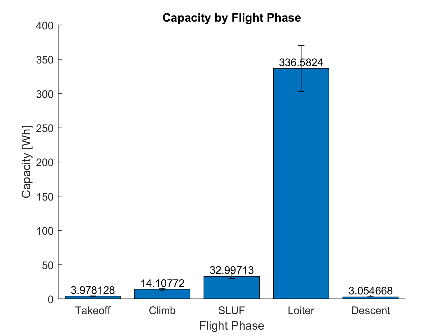 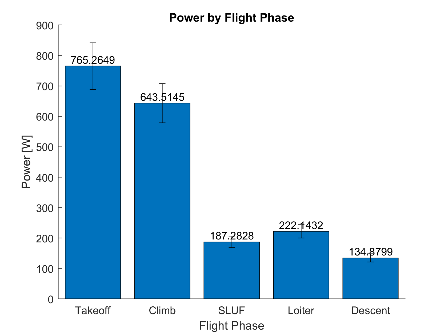 17
CPEs
Risks
Design Requirements
Verification & Validation
Project Planning
Design Solution
Purpose & Objectives
[Speaker Notes: Speaks to where power is going to and where we are optimizing towards]
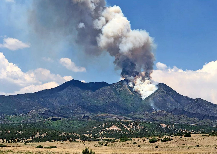 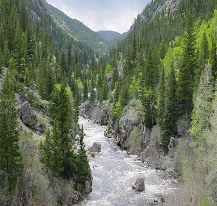 Critical Project Elements
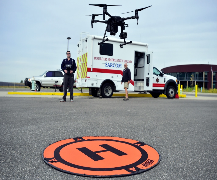 Critical Project Elements
19
CPEs
Risks
Design Requirements
Verification & Validation
Project Planning
Design Solution
Purpose & Objectives
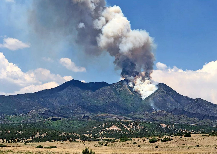 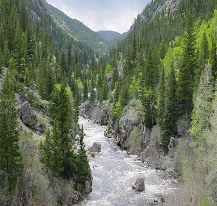 Risks
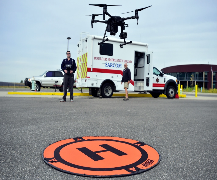 Possible Risk
21
CPEs
Risks
Design Requirements
Verification & Validation
Project Planning
Design Solution
Purpose & Objectives
Risk Matrix
22
CPEs
Risks
Design Requirements
Verification & Validation
Project Planning
Design Solution
Purpose & Objectives
Possible Risk - Mitigation
23
CPEs
Risks
Design Requirements
Verification & Validation
Project Planning
Design Solution
Purpose & Objectives
Risk Matrix - After Mitigation
24
CPEs
Risks
Design Requirements
Verification & Validation
Project Planning
Design Solution
Purpose & Objectives
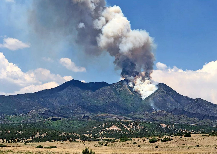 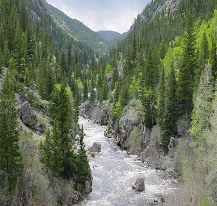 Design Requirements
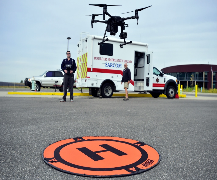 Functional Requirements
26
CPEs
Risks
Design Requirements
Verification & Validation
Project Planning
Design Solution
Purpose & Objectives
UAS Weight
D.R. 1.1: UAS shall be less than 55 lbs
Weight =  25.26 lbs
Less than 55 lbs

UAS size and weight is reasonable to be carried and transported by a single person.
27
CPEs
Risks
Design Requirements
Verification & Validation
Project Planning
Design Solution
Purpose & Objectives
[Speaker Notes: Discuss why there is some error in this weight. 

The wings are approximated as tapered linear geometry, and don’t take airfoil shape → overestimate.]
UAS Modularity
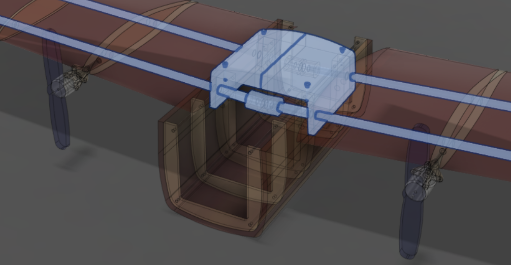 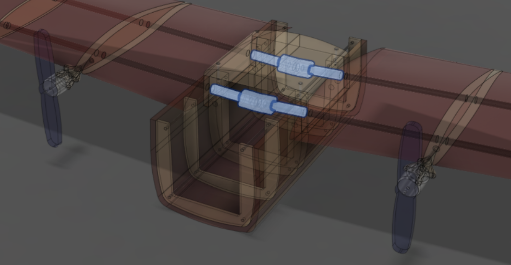 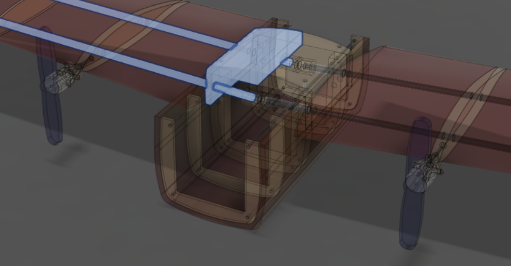 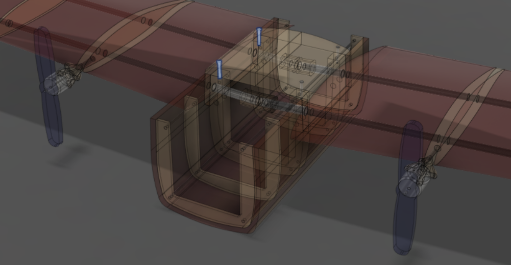 UAS Fuselage Design 
Allows for easy removal of wing. 
Spar Mount and Joint 
Slide wing spars into aluminum mounts
Simple 2 Pin Removal gets rid of 2.6 wingspan.
D.R. 2: UAS shall be modularized to fit within rescue vehicle and be human portable
28
CPEs
Risks
Design Requirements
Verification & Validation
Project Planning
Design Solution
Purpose & Objectives
Rail Launch
D.R. 3.3: Clear a height of 30 meters (Average Blue Spruce tree height) 
D.R. 3.4: Clear a takeoff runway of 244 m (Boulder Canyon Drive)
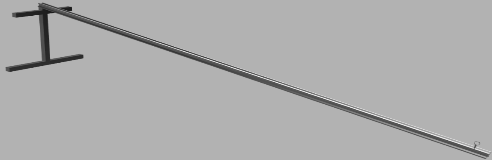 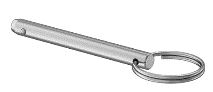 At Takeoff
Place aircraft and retention pin
Stretch bungee/elastic around UAS
Increase throttle to highest setting
Release retention pin
Dimensions
10 degree angle
Creates optimal angle of attack
3 m length
Requires 280 N elastic force
29
CPEs
Risks
Design Requirements
Verification & Validation
Project Planning
Design Solution
Purpose & Objectives
[Speaker Notes: Length: Due to force provided by engines. F = ma -> a = F/m — Velocity Takeoff (using constant acceleration formulas)
Angle  : Optimized inclination to ease aircraft takeoff.

Make sure to: 
Have full launching rail dimensions 
Talk about how this will also be modular - The front will come off, and the full rail (depending on length) can probably be taken apart into sections. 
Discuss bungee idea 
Discuss safety release pin 
Once measurements are know, discuss how there is error in them, since we know that the acceleration formulas don’t take into account surface friction or drag. For that reason, let’s provide an error for margin.]
Model Design Benefits for User
30
CPEs
Risks
Design Requirements
Verification & Validation
Project Planning
Design Solution
Purpose & Objectives
[Speaker Notes: Add D.R. 4]
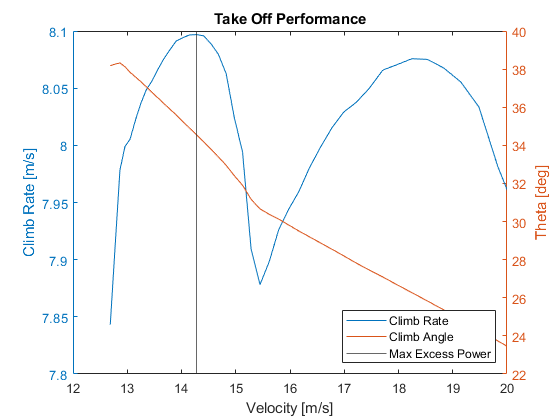 Take Off Performance
D.R. 3.3: Clear a height of 30 meters (Average Blue Spruce tree height) 
D.R. 3.4: Clear a takeoff runway of 244 m (Boulder Canyon Drive)
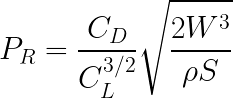 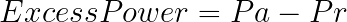 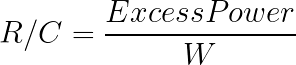 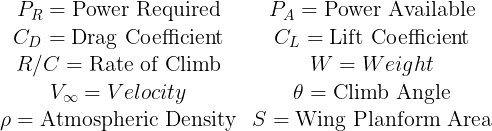 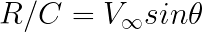 31
CPEs
Risks
Design Requirements
Verification & Validation
Project Planning
Design Solution
Purpose & Objectives
[Speaker Notes: Chris
Excess Power is used to calculate the optimal take-off angle and velocity.  By finding the point of max excess power we can find both the velocity and optimal take-off angle.  They power available is derived from the propulsion team and power required came from the airfoil and aircraft design.]
D.R. 7.1: Maximize endurance for 4 hours flight time (without autonomous control) at 6,000 ft MSL
Endurance
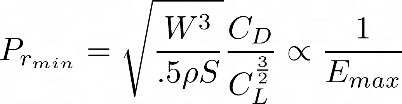 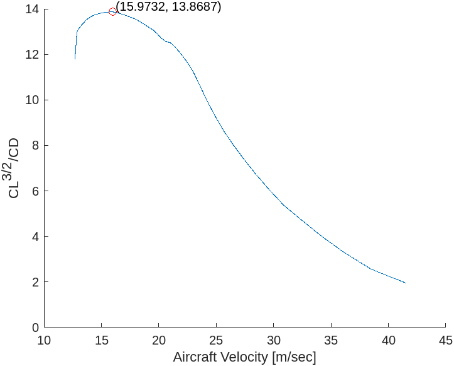 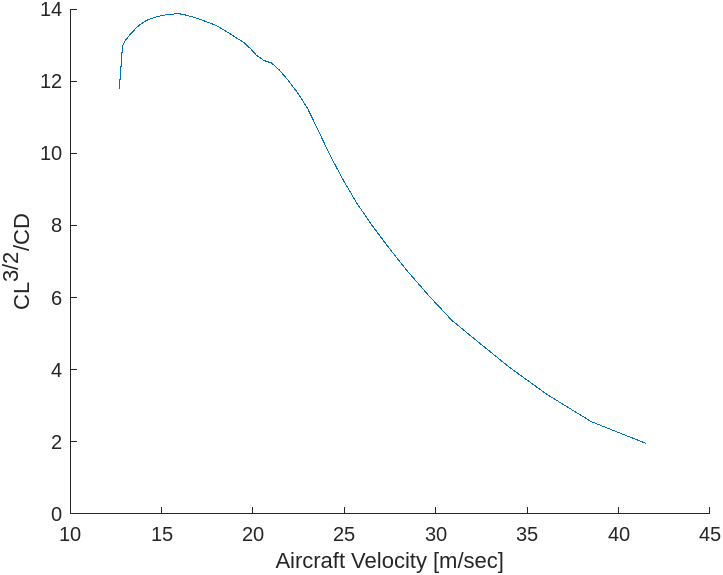 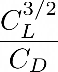 Maximize
32
CPEs
Risks
Design Requirements
Verification & Validation
Project Planning
Design Solution
Purpose & Objectives
[Speaker Notes: Chris]
D.R. 7.1: UAS shall maximize endurance for 4 hours flight time (without autonomous control) at 6,000 ft MSL
Two Engines: Drivetrain Analysis
Given Aerodynamic Properties
Final 
Configuration 
of Motor+Prop
 pitch & Dia
Diameter
 selection for minimized Pwr & 
size
Prop Pwr by Diameter
Pitch Vs Motor Pwr
Pitch Decision
Thrust Per Motor
# of Motors
Motor selection for max thrust condition
Motor Pwr & TQ
33
CPEs
Risks
Design Requirements
Verification & Validation
Project Planning
Design Solution
Purpose & Objectives
D.R. 7.1: UAS shall maximize endurance for 4 hours flight time (without autonomous control) at 6,000 ft MSL
Two Engine Prop Diameter
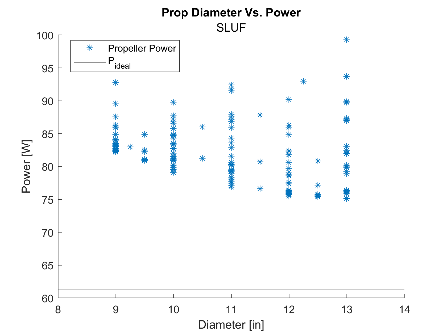 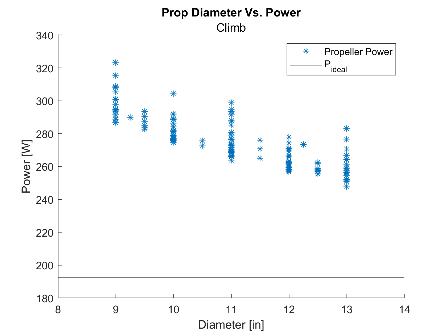 34
CPEs
Risks
Design Requirements
Verification & Validation
Project Planning
Design Solution
Purpose & Objectives
[Speaker Notes: These plots show us the prop size and power. 
Our goal is to minimize the prop size and power simultaneously.

We chose an 11 in prop for the following reasons:
	Power consistently decreases as prop size increases but by having the props on the wings we need to avoid props hitting ground during landing. 11 inch props gives us 2 inches of margin on the props during landing assuming the plane lands with wings level. Error bars excluded but average error for these were about 7 W]
D.R. 7.1: UAS shall maximize endurance for 4 hours flight time (without autonomous control) at 6,000 ft MSL
Two Engine Prop Pitch
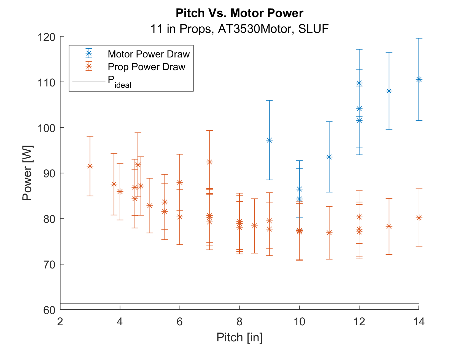 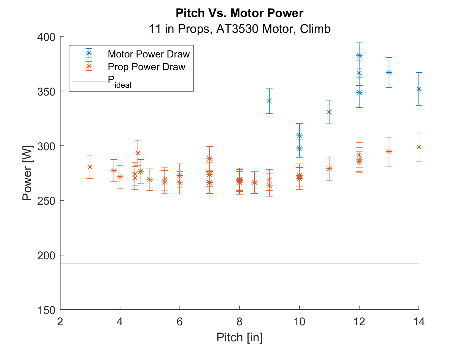 35
CPEs
Risks
Design Requirements
Verification & Validation
Project Planning
Design Solution
Purpose & Objectives
[Speaker Notes: Not all propellers have the same performance, even with the same diameter. Prop geometry (namely pitch) affects torque and therefore the motor power required. In general, lower pitch results in less torque in exchange for higher RPM’s, however the motor can only supply so many RPM’s. As a result, this plot has removed the motor power (blue dots) from propellers that require too high RPM’s to maintain thrust and velocity profile. From this, we can see that there are two possible propellers that will provide similar performance: 11x7 and 11x9 props. Since the 11x9 takes ever so slightly less power in SLUF (2 W decrease), it was selected as the prop used.]
D.R. 7.1: UAS shall maximize endurance for 4 hours flight time (without autonomous control) at 6,000 ft MSL
Battery Discussion
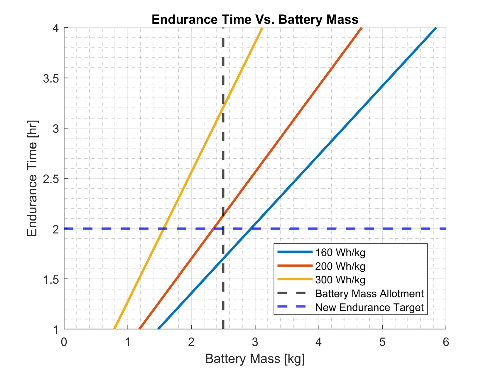 Endurance target of 4 hrs is infeasible with design constraints
Can get close but only with a custom battery
Manufacturability and low cost/COTS was listed as higher priority by requirements
Current battery selection allows for 1.7 ± 0.2 hours of endurance
36
CPEs
Risks
Design Requirements
Verification & Validation
Project Planning
Design Solution
Purpose & Objectives
[Speaker Notes: Mention 80 vs 100% capacity]
Functional Requirements
37
CPEs
Risks
Design Requirements
Verification & Validation
Project Planning
Design Solution
Purpose & Objectives
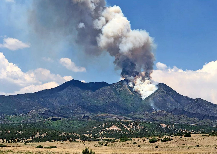 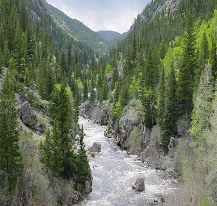 Verification & Validation
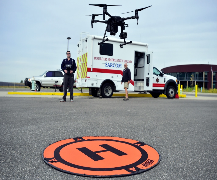 38
Aerostruct
Wind tunnel testing to verify stall AoA
Video Recorded Glide tests
Longitudinal and Lateral Static Stability
Full scale developmental flight tests
Accelerometer to verify flight envelope
Endurance tests with battery level
Drag profile
Rate of Climb
Turn Performance
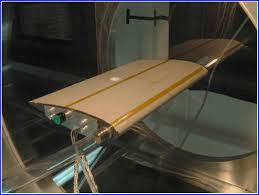 39
CPEs
Risks
Design Requirements
Verification & Validation
Project Planning
Design Solution
Purpose & Objectives
[Speaker Notes: Eric]
Verification & Validation: Flight Tests
Flight Tests: Develop Drag Profile
Stand Alone Monitors
Camera
GPS Receiver/Pitot Tube
Flight Test
Finite Time at Set Velocity in SLUF condition
Functional and Powered UAS
Flight Test at predetermined alpha and velocity
Land/Collect Data
Determine Drag Profile
Recorded Atmospheric Data
40
CPEs
Risks
Design Requirements
Verification & Validation
Project Planning
Design Solution
Purpose & Objectives
Verification & Validation
Electromechanical Summary
Verification and Validation focused on low-fidelity aspects of our models
Propeller / Motor combination and battery performance
Motor+prop static test planned
Will validate interpolation of motor and propeller data and establish confidence in endurance calculations
Battery discharge test to analyze performance during end phase of flight when battery is drained
Will validate battery capacity for last 20%
Thermal test of battery
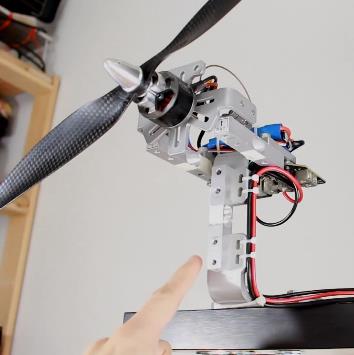 41
CPEs
Risks
Design Requirements
Verification & Validation
Project Planning
Design Solution
Purpose & Objectives
[Speaker Notes: Battery discussion here is preliminary and full discussion will be in backup slides?]
Verification & Validation: Motor and Prop
Propulsion Testing: Motor and Prop
Reason for test:
Validate prop and motor models
Verify thrust per amp model as well as max thrust prediction.
Verify predicted thrust from prop and motor efficiency.
Calibration
Verify Voltage and Amperage for static thrust, in Kg, for Flight controller.
Verification
Is Motor & Prop power draw and efficiency within 10% of model? 
Does Motor & Prop test performance meet ACFT requirements?
Does Motor & Prop test meet customer requirements?
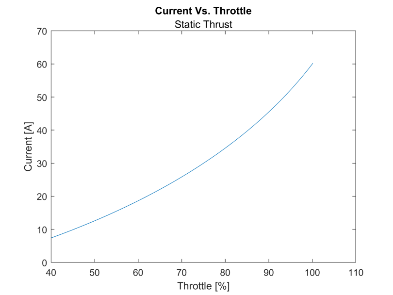 42
CPEs
Risks
Design Requirements
Verification & Validation
Project Planning
Design Solution
Purpose & Objectives
Verification & Validation: Motor and Prop
Propulsion Testing: Motor and Prop Testing diagram
Stand Alone Monitors
Legend:
    Power 
    Signal
    Data
Test Stand
Camera
Thermal 
Camera
Load Cell
Micro Controller
Power Supply
ESC
Motor & Prop
Voltage & Amperage Sensor
43
CPEs
Risks
Design Requirements
Verification & Validation
Project Planning
Design Solution
Purpose & Objectives
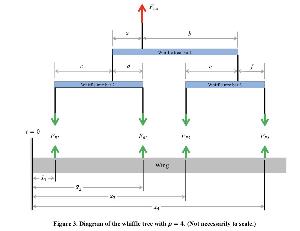 Manufacturing Testing
Whiffletree Test 
Validity of Wing
Withstand predicted loadings
Tail Deflection Test 
Validity of Tail
Can tail support moments and stresses produced by horizontal and vertical tails.
Strain Gauge Test 
Verify Fuselage can support payload and Stresses 
Drop Test 
Measure Integrity of Structure
Fig a. Whiffletree Testing
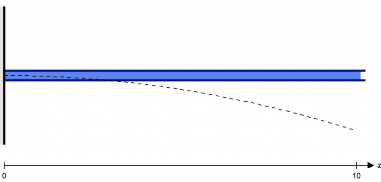 Fig b. Wing and Tail Deflections
44
CPEs
Risks
Design Requirements
Verification & Validation
Project Planning
Design Solution
Purpose & Objectives
[Speaker Notes: Whiffletree Test 
Here we will test the validity of the wing - if it will be able to withstand the loading we predict. 
Tail deflection 
Here we will test the validity of the tail - if it will be able to withstand the loading the horizontal and vertical tails will create wrt the Cg. 
Strain Gauges
Useful test to to verify  the fuselage can support payload and expected forces on it
Drop test 
Potential test to test durability of airframe.]
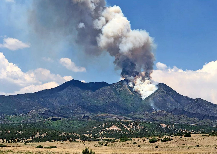 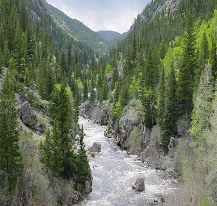 Project Planning
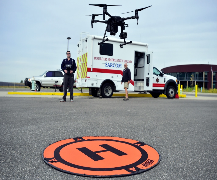 45
Tests to be conducted
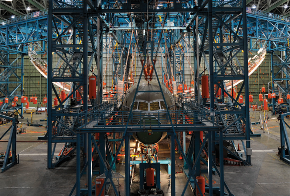 Electromechanical
Static Tests - Pilot/Project
Endurance Testing - Pilot/Project
Aerodynamic
Test Flights: Take-Off
Test Flights:  
Verify Lift and Drag Calculations 
Manufacturing 
Whiffletree Test - Project
Tail Deflection Test - Project/ AES Machine Shop
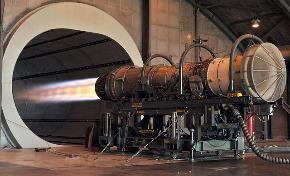 46
CPEs
Risks
Design Requirements
Verification & Validation
Project Planning
Design Solution
Purpose & Objectives
[Speaker Notes: • How the design will be verified against predictive models through characterization tests 
• What model/requirements are you verifying (from design requirements and satisfaction section) 
• What are you measuring- include pass/fail criteria if you can
 • Key measurement issues (resolution, sampling rate, etc.)
 	 • Describe the test setups, the facilities and equipment, and how the test works
             • Show how the selected sensors, instruments, data acquisition, test fixtures, etc. provide the needed data 
             • How will you know you met the requirement?]
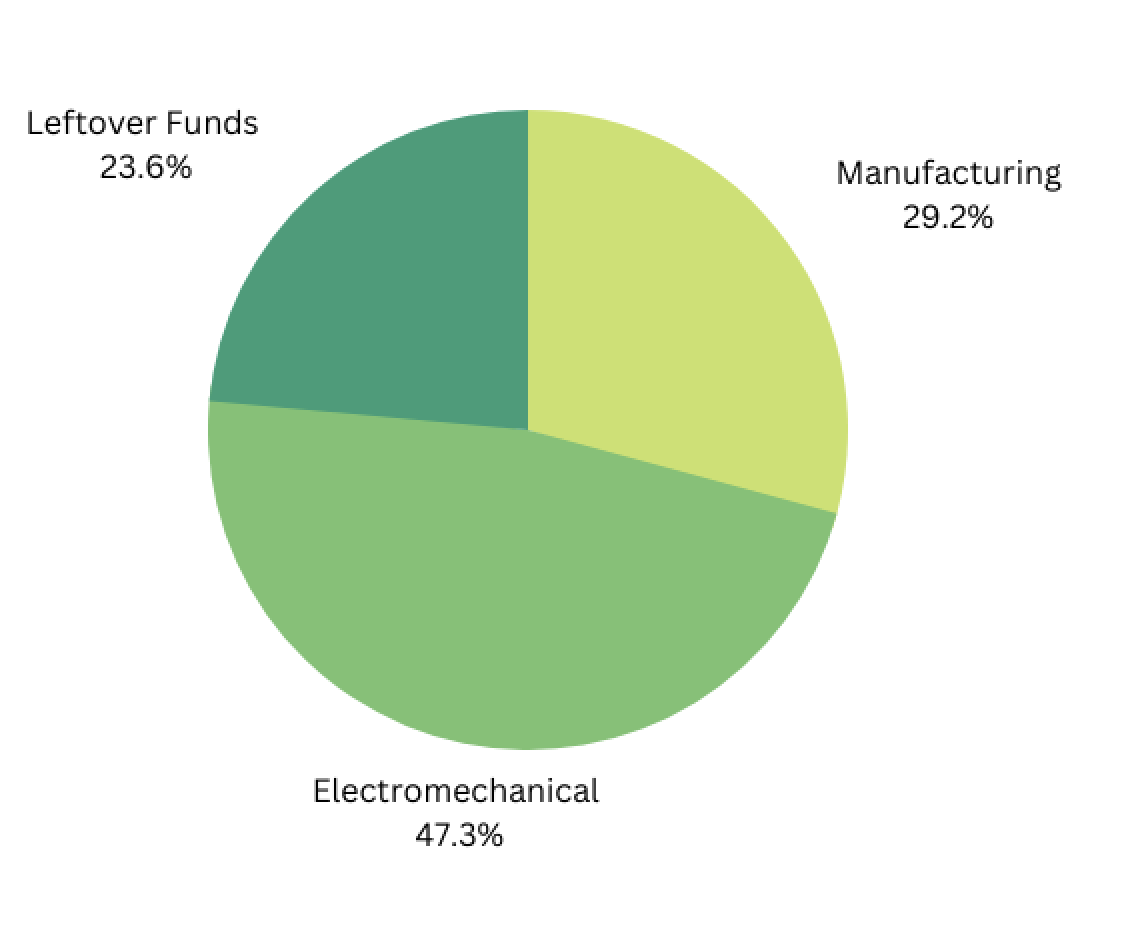 Financials
Total Cost: $3363.73
Included Margin: 10%
Leftover Funds: $636.27
47
CPEs
Risks
Design Requirements
Verification & Validation
Project Planning
Design Solution
Purpose & Objectives
[Speaker Notes: The total estimated cost is $3938
I’ve implemented a ten percent cost margin to account for error
Going forward there is a strong likely hood that 2 of those items, combined around 600$ will not be needed. So there is still wiggle room for unforeseen costs.]
Work Plan - Fall
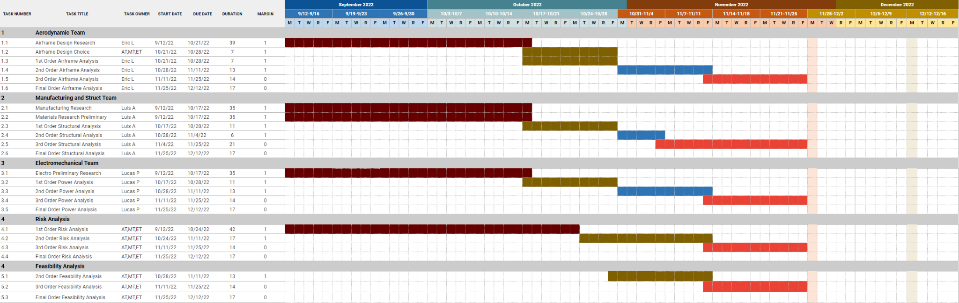 48
CPEs
Risks
Design Requirements
Verification & Validation
Project Planning
Design Solution
Purpose & Objectives
Work Plan - Spring
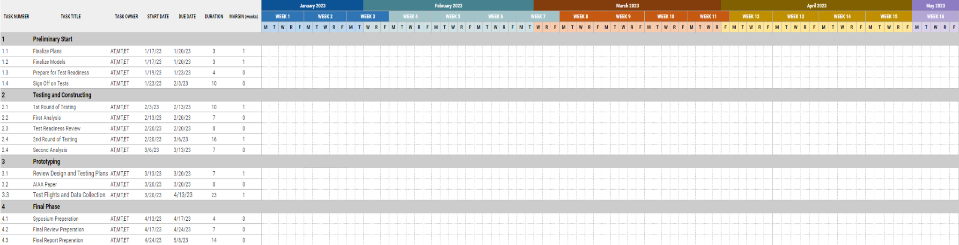 49
CPEs
Risks
Design Requirements
Verification & Validation
Project Planning
Design Solution
Purpose & Objectives
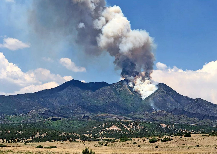 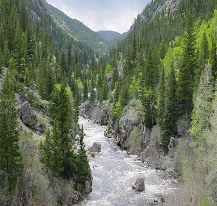 Questions?
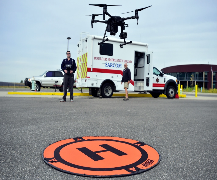 50
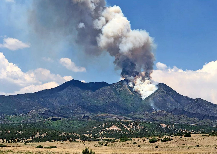 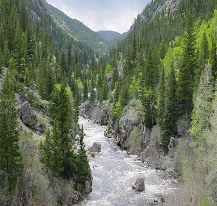 Backup Slides
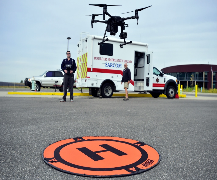 51
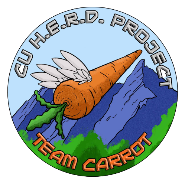 Sources
52
Project Management,Systems, and CFO
PM:
https://www.denverpost.com/2017/03/20/dry-weather-colorado-human-caused-wildfires/
https://bouldercolorado.gov/guide/boulder-fire-rescue-department-wildland-division
Sys:

CFO:
53
Project Management
54
Critical Project Elements - Functional Requirements
F.R. 1: UAS shall adhere to FAA 14 CFR Part 107 and MIL-F-8785C
F.R. 2: UAS shall be human portable
F.R. 3: UAS shall clear short takeoff and landing areas and be able to deploy with unprepared launch surfaces and obstructed climb windows
F.R. 4: UAS components shall be easily manufacturable, replaceable, or repairable
F.R. 5: UAS shall support a payload with a weight ranging from 1.5 - 3 kg
F.R. 6: UAS shall be low-cost with COTS electronics, materials, and machines
F.R. 7: UAS shall provide continuous coverage for the duration of the mission profile
F.R. 8: UAS shall be durable and reliable throughout the mission profile
F.R. 9: UAS shall utilize only open-source or team-developed software for mission critical components
55
CPEs
Risks
Design Requirements
Verification & Validation
Project Planning
Design Solution
Purpose & Objectives
Design Requirements - Full Table
56
CPEs
Risks
Design Requirements
Verification & Validation
Project Planning
Design Solution
Purpose & Objectives
Financials
Total Cost: $3938
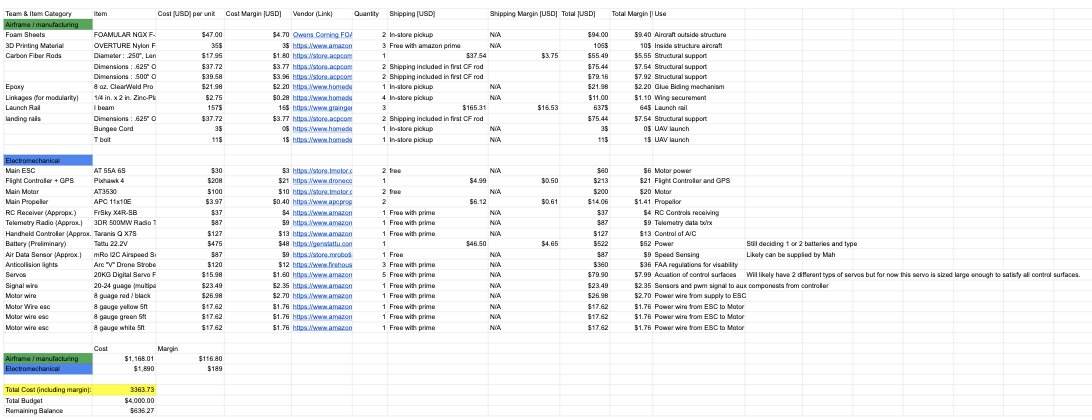 Link
57
[Speaker Notes: I’ve implemented a ten percent cost margin to account for error
The total estimated cost is $1005.19
Going forward there is a strong likely hood that 2 of those items, combined around 600$ will not be needed. So there is still wiggle room for things like connectors, hardware, glue, linkages, and unknowns.]
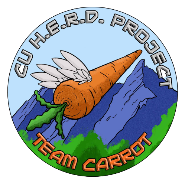 Risks
58
Risk Matrix - Key
More Information
59
CPEs
Risks
Design Requirements
Verification & Validation
Project Planning
Design Solution
Purpose & Objectives
Possible Risk
60
CPEs
Risks
Design Requirements
Verification & Validation
Project Planning
Design Solution
Purpose & Objectives
Risk Matrix - Before Controls
61
CPEs
Risks
Design Requirements
Verification & Validation
Project Planning
Design Solution
Purpose & Objectives
Possible Risk
62
CPEs
Risks
Design Requirements
Verification & Validation
Project Planning
Design Solution
Purpose & Objectives
Risk Matrix - After Controls
63
CPEs
Risks
Design Requirements
Verification & Validation
Project Planning
Design Solution
Purpose & Objectives
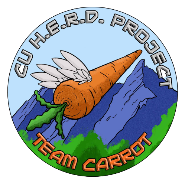 Design Requirement
64
Boulder Canyon Drive and Trail Head
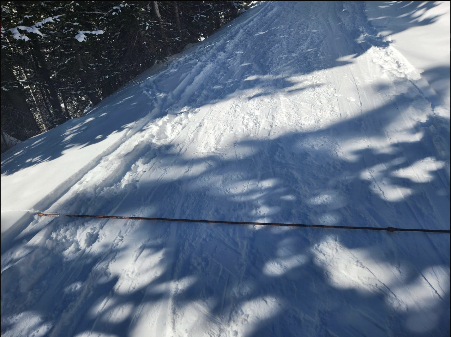 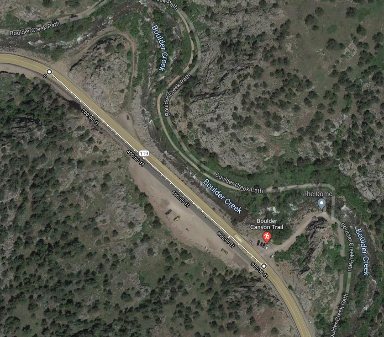 65
[Speaker Notes: Figure on right is example of forest service road on Jones Pass. Width of road tread is ~3m with ~1m of shoulder on either side. Probe length here is 270 cm]
66
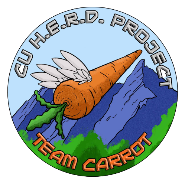 V and V
67
Validation Planning
68
[Speaker Notes: • How the design will be validated against functional requirements and overall project success criteria (Levels of Success)
 • Day in the life/demos]
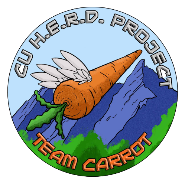 Aero
69
Aero Back up
Design Requirements - Endurance
Method: Potential Flow HorseShoe Vortex Panel Method at a Constant Lift
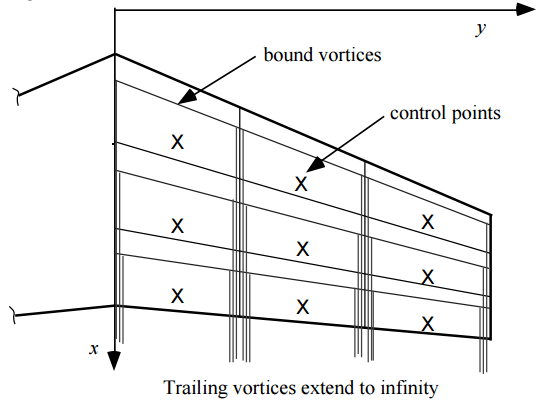 70
CPEs
Risks
Design Requirements
Verification & Validation
Project Planning
Design Solution
Purpose & Objectives
Aero Back up
Design Solution - Design Stability
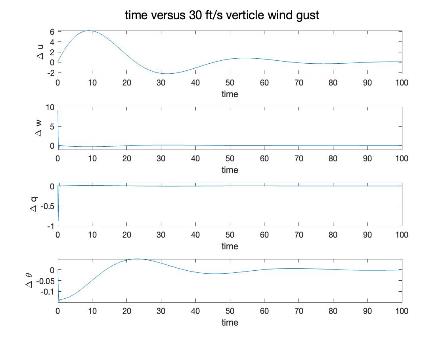 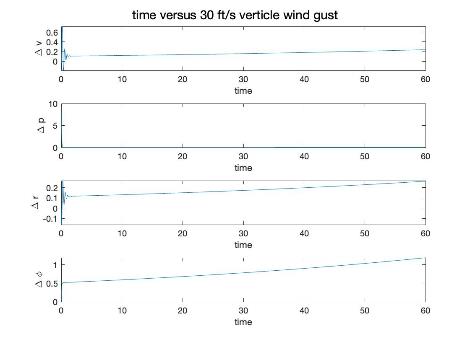 Longitudinal Stability
Lateral Stability
71
CPEs
Risks
Design Requirements
Verification & Validation
Project Planning
Design Solution
Purpose & Objectives
D.R. 7.1: Maximize endurance for 4 hours flight time (without autonomous control) at 6,000 ft MSL
Margin in Flight
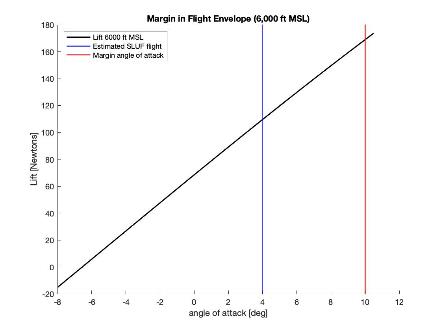 Flight envelope designed with margin to generate more lift based on uncertainty in variables
Atmospheric temperature
Higher Aircraft weight than expected
Higher altitudes
72
CPEs
Risks
Design Requirements
Verification & Validation
Project Planning
Design Solution
Purpose & Objectives
[Speaker Notes: Chris]
Aero Back up
Design Requirements - Performance
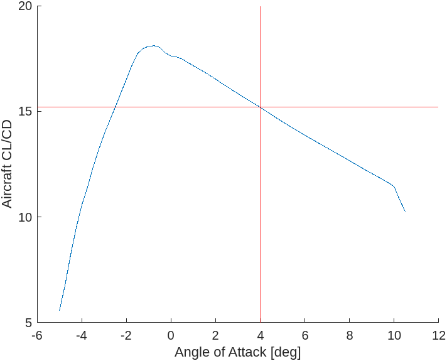 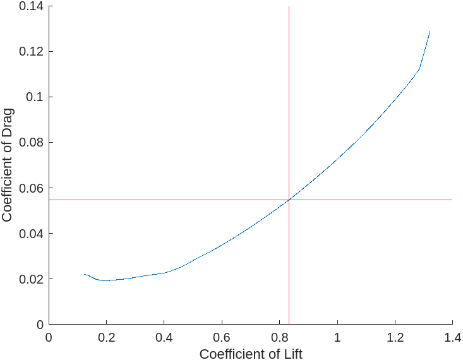 73
CPEs
Risks
Design Requirements
Verification & Validation
Project Planning
Design Solution
Purpose & Objectives
Design Requirements - Take Off Performance (FR3)
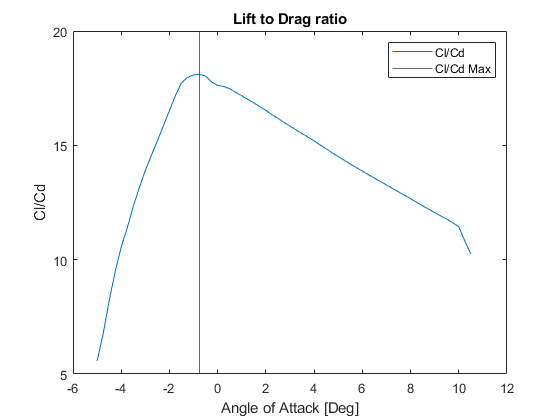 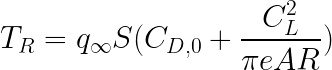 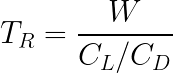 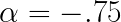 74
[Speaker Notes: During flight we would like to optimize the flight conditions by flying at an orientation that would minimize the required thrust.  We can calculate the thrust required at each point with the Airfoild data and we can determine that point that would minimize the thrust required would be to find the ratio point where CL/CD is the largest.  This point would put is at an angle of attack of -.75 degrees.]
Design Requirements Aero Structure (FR5)
Loiter phase
5- 10 deg roll angle
Velocity 16 m/s
Max C_L = 1.5
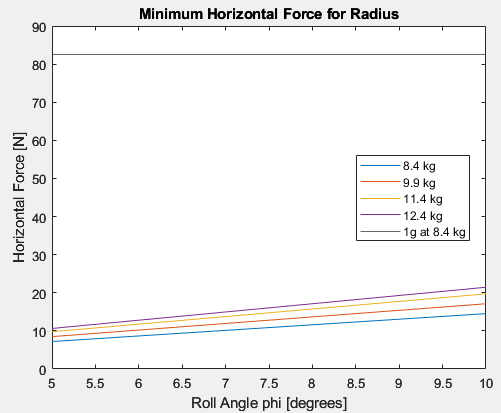 75
[Speaker Notes: The airframe was originally designed with a 12.4 mass budget.  As we refined  our budget we were  able to calculate the CL needed as we loiter at different mass configurations.  At a 10 deg turn orientation the max CL we would need is .9149 out of a maximum possible 1.5.  At our greatest  mass configuration the maximum horizontal forces created during or circular track would only be about 20N.]
Aero Back up
Design Requirements - Wing
NACA 4412
Thickness (12%)
Max Camber (4%)
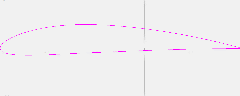 NACA 4415
Thickness (15%)
Max Camber (4%)
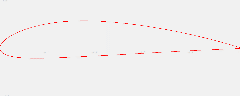 NLF(1)0212 (Low Speed)
Thickness (12%)
Max Camber (4%)
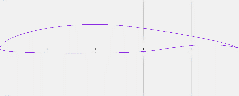 NLF(1)0215 (Low Speed)
Thickness (15%)
Max Camber (4%)
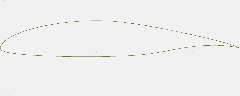 76
CPEs
Risks
Design Requirements
Verification & Validation
Project Planning
Design Solution
Purpose & Objectives
Aero Back up
Design Solution - Airfoil Wing Comparison
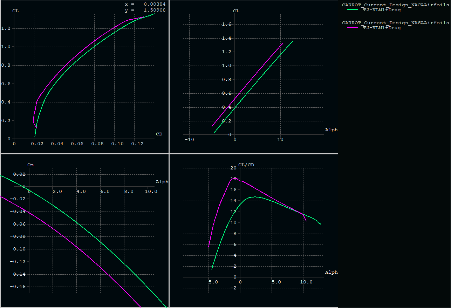 Vortex Lattice Method Whole Aircraft (Horseshoe Vortex)
77
CPEs
Risks
Design Requirements
Verification & Validation
Project Planning
Design Solution
Purpose & Objectives
Aero Back up
Design Solution - Control Surfaces
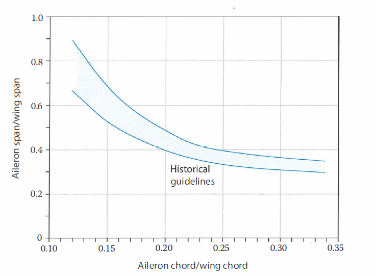 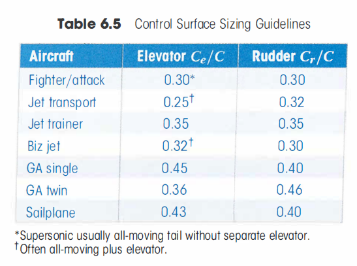 Aircraft Design: A Conceptual Approach Raymer
78
CPEs
Risks
Design Requirements
Verification & Validation
Project Planning
Design Solution
Purpose & Objectives
Aero Back up
Design Solution - Ailerons
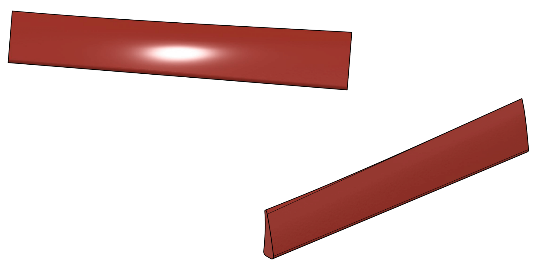 Area: .032m^2
79
CPEs
Risks
Design Requirements
Verification & Validation
Project Planning
Design Solution
Purpose & Objectives
Aero Back up
Design Solution - Elevator
Area: .044m^2
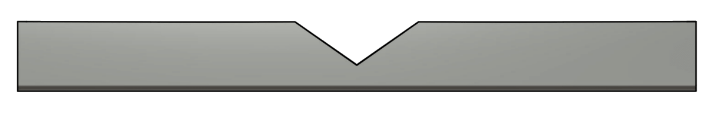 80
CPEs
Risks
Design Requirements
Verification & Validation
Project Planning
Design Solution
Purpose & Objectives
Aero Back up
Design Solution - Rudder
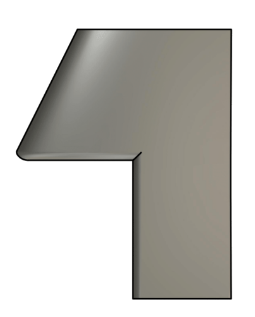 Area: .031m^2
81
CPEs
Risks
Design Requirements
Verification & Validation
Project Planning
Design Solution
Purpose & Objectives
Aero Back up
Design Solution - Empennage
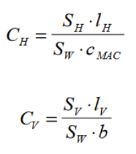 ✞ Typical Values Obtained from Aircraft Design: A Conceptual Approach
82
CPEs
Risks
Design Requirements
Verification & Validation
Project Planning
Design Solution
Purpose & Objectives
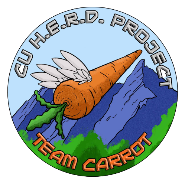 Manufacturing
83
Design Overview - Modularity
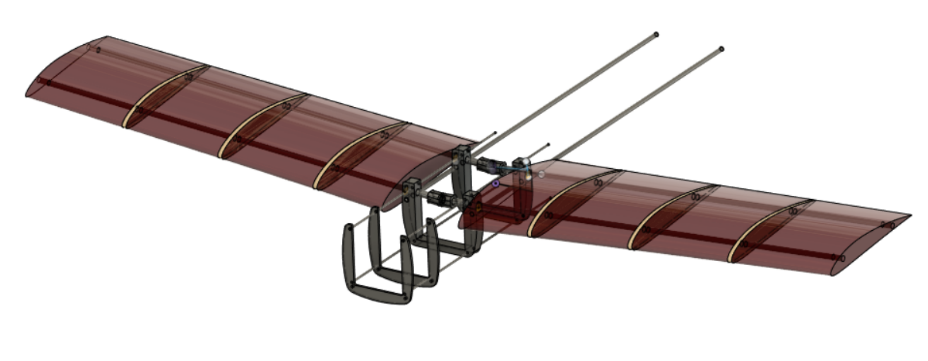 84
CPEs
Risks
Design Requirements
Verification & Validation
Project Planning
Design Solution
Purpose & Objectives
Material Trades
Weights and Cross-Sectional Areas
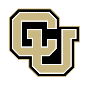 Material Trades - Weight
Aircraft Dimensions 
Volume 
Dimensions 
Vary Weight 
Depending on Material 
Conclude Material Per Aircraft Part
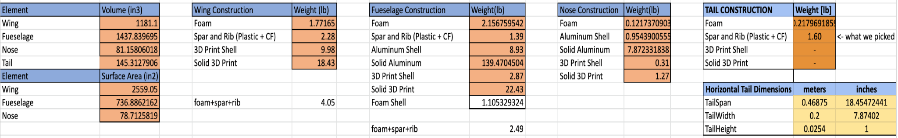 86
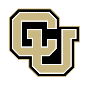 Material Trades - Cross Section & Cost
Forces on Aircraft
Stresses  
Moments 
Find Cross Sectional Area  
Area needed to sustain moments and forces.
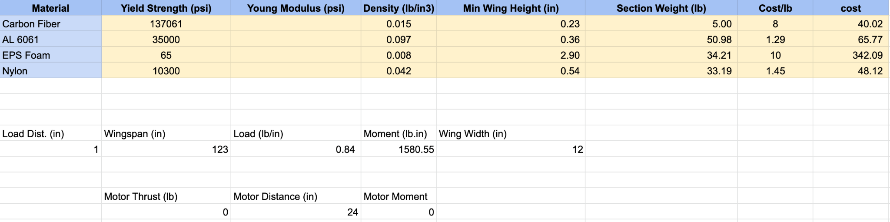 87
[Speaker Notes: These are the required minimum cross sections in order to meet the strength cases composed. Worst case scenario]
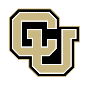 Interior Aircraft Dimensions
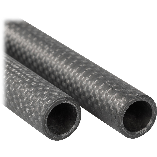 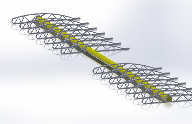 88
F.R. 5 and 6 
Payload, Cost and COTS
Payload Housing Capable
UAS has a volume capacity of 0.50 ft3 surpassing the [x] payload volume, and even the heaviest payload scenario (3kg) can be supported by structure design. → Can we prove this Kushal?
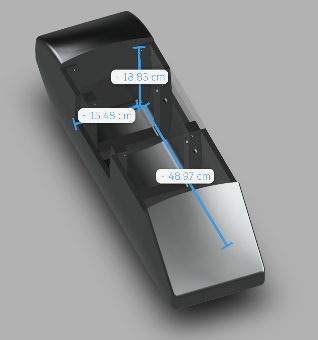 Functional Requirement 5
UAS shall support a payload with a weight ranging from 1.5 - 3 kg
Fig. - Volume of Fuselage - 0.50 ft3
90
CPEs
Risks
Design Requirements
Verification & Validation
Project Planning
Design Solution
Purpose & Objectives
[Speaker Notes: Show CAD of payload and battery inside fuselage
Add calcs for fuselage]
Hybrid: Carbon Fiber + Foam
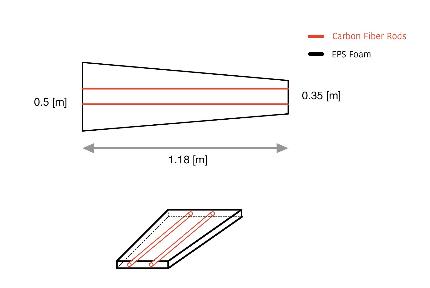 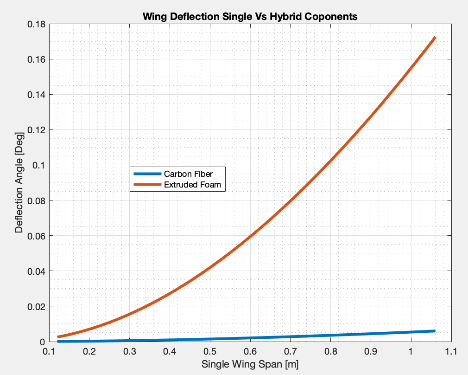 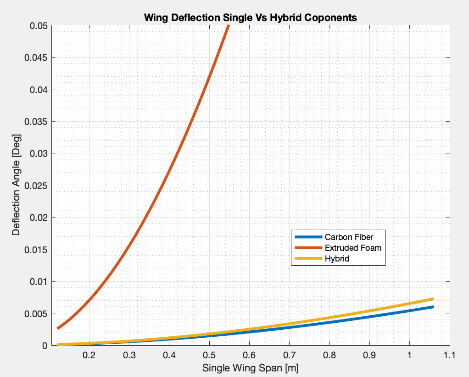 Functional Requirement 6
Low Cost
91
CPEs
Risks
Design Requirements
Verification & Validation
Project Planning
Design Solution
Purpose & Objectives
[Speaker Notes: After stress analysis, A hybrid design will satisfy flight requirements. 
Hybrid deflection is similar to that of full carbon fiber. 
The hybrid design solution is composed of 80% foam and 20% carbon fiber. 
Hybrid materials will provide for optimal strength weight and strength cost ratios. 
We Assume that both materials combine to be a homogeneous compound - therefore, transferring load equally.]
FR6 - Cost Effective & Easy to find parts
Easy to Find Parts 
Local Home Depot stores 45% of building components. 
Remaining parts can be easily ordered and shipped to an address. 
Best Prices.
Functional Requirement 6
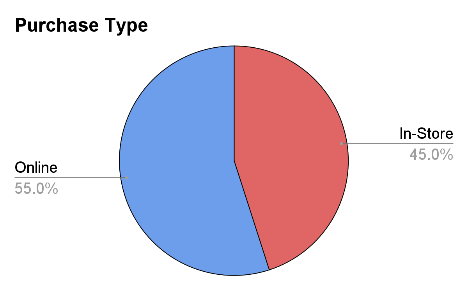 COTS
92
CPEs
Risks
Design Requirements
Verification & Validation
Project Planning
Design Solution
Purpose & Objectives
[Speaker Notes: FR6 is satisfied by our material and manufacturing choices. Show why the CF and EPS selection is cheap and while still meeting strength and weight requirements.]
Hybrid: Carbon Fiber + Foam
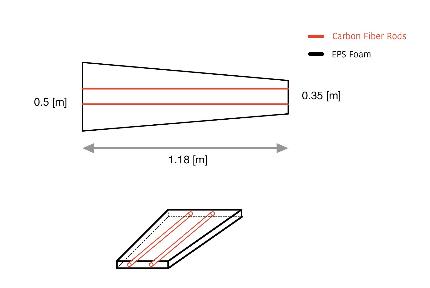 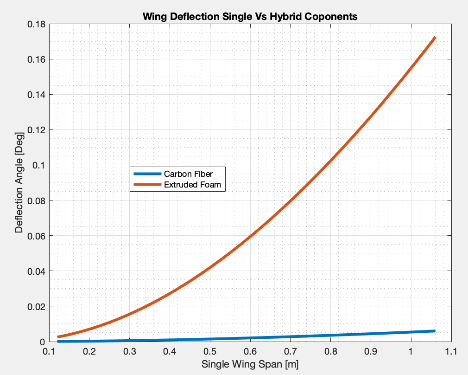 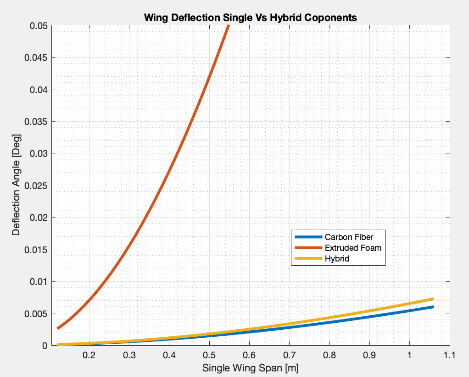 Functional Requirement 6
Low Cost
93
CPEs
Risks
Design Requirements
Verification & Validation
Project Planning
Design Solution
Purpose & Objectives
[Speaker Notes: After stress analysis, A hybrid design will satisfy flight requirements. 
Hybrid deflection is similar to that of full carbon fiber. 
The hybrid design solution is composed of 80% foam and 20% carbon fiber. 
Hybrid materials will provide for optimal strength weight and strength cost ratios. 
We Assume that both materials combine to be a homogeneous compound - therefore, transferring load equally. – For this reason we can present this as a source of error, since we know it could not be a perfect compound. 

This also goes for any deflection or stress calculation – The materials could be weaker than the ideal formals we are using (due to lattice imperfections) for this reason we can present our results as]
Equations 
Used for Stresses and Deflections
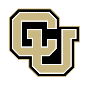 FC 1: Wing Bending Deflection - Equations
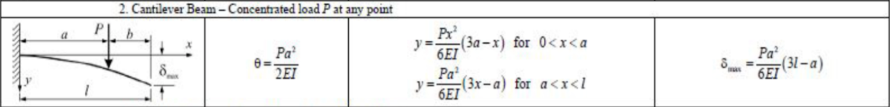 Bending Deflection
Depends on Material Properties
E - Elastic Young’s Modulus 
I  - Area Moment of Inertia 
Depends on Load 
Thrust to Weight Ratio = 1.2
Dependant on Wing Length
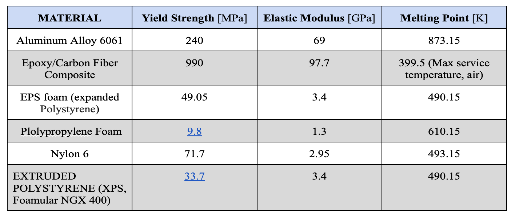 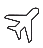 95
[Speaker Notes: To find the wing benign deflection for each material, we took into account the material properties ( elastic modulus and area moment of inertia), thrust to weight ratio, and wing length]
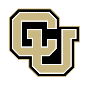 F1: Compressive Stress - σ
Compressive Stress
Reduce Distributed Load 
Single Point Force, SPF.
Locate SPF at center of wing
Solve for Compressive Stress
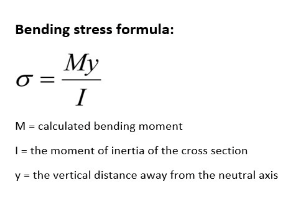 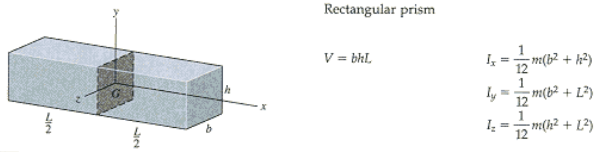 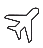 96
[Speaker Notes: Good, 

To calculate bending stresses we need to have a moment, distance away from neutral axis, Y - and the moment of inertia for the object. 

Still approximating the wing as a rectangular prism beam, we can find the compressive stress. 

NOTE this is the compressive stress on one wing only, at the root. 

Next FC2 - SLUF]
F.R. 8 
Maintaining Durability
Forces and Stresses Found on UAS
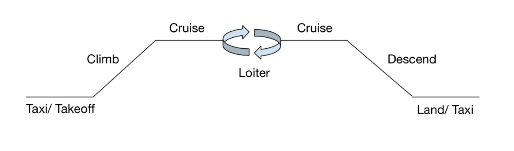 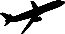 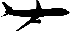 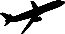 98
CPEs
Risks
Design Requirements
Verification & Validation
Project Planning
Design Solution
Purpose & Objectives
[Speaker Notes: We looked into 5 flight cases to determine the stresses found on the UAV
Takeoff, SLUF, SLUF plus wind gust, loiter, and crash]
FP 1: Takeoff - Wing Bending Deflection
Parameter
Lift Force of  214 Newtons distributed through wings.
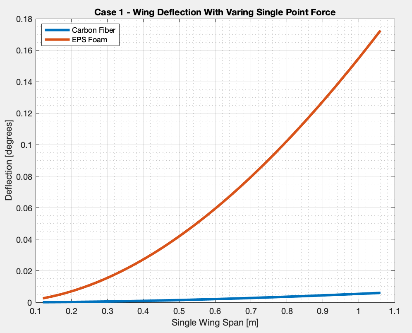 Plot: Varying Force Location about Cgx Wing
99
CPEs
Risks
Design Requirements
Verification & Validation
Project Planning
Design Solution
Purpose & Objectives
[Speaker Notes: These are the bending deflection results during takeoff 
We considered 5 materials, aluminum, carbon fiber, EPS foam, extruded foam, and nylon. 
Aluminum and Carbon Fiber rank similarly, with the least amount of deflection 
Extruded foam deflects the most, this is expected, as foam possesses the lowest yield strength and elastic modulus.]
FP 1: Takeoff - Wing Bending Deflection
Parameter
 Lift Force of  214 Newtons distributed through wings.
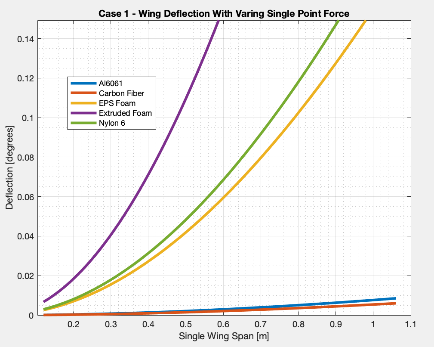 Plot: Varying Force Location about Cgx Wing
100
CPEs
Risks
Design Requirements
Verification & Validation
Project Planning
Design Solution
Purpose & Objectives
[Speaker Notes: These are the bending deflection results during takeoff 
We considered 5 materials, aluminum, carbon fiber, EPS foam, extruded foam, and nylon. 
Aluminum and Carbon Fiber rank similarly, with the least amount of deflection 
Extruded foam deflects the most, this is expected, as foam possesses the lowest yield strength and elastic modulus.]
FP 2 & 3: SLUF & SLUF + Wind Gust
SLUF
Wind
SLUF & Wind Gust
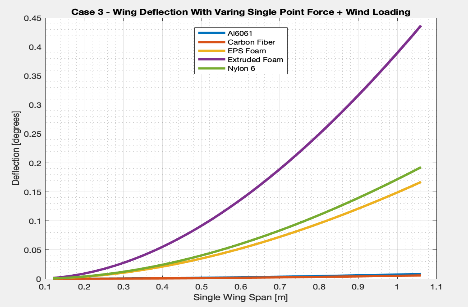 Table: Maximum Forces FP 2
Plot: Varying Force Location about Wing Length
101
CPEs
Risks
Design Requirements
Verification & Validation
Project Planning
Design Solution
Purpose & Objectives
[Speaker Notes: In SLUF flight, we calculated the distributed load throughout the wing, as well as the bending moment and shear force. 
The distributed load on wing is placed at the center of the wing 
The bending moment and shear force are shown in the corresponding graphs, 
With the maximum forces occuring at the root of the wing


Sluf plus wind 
The wind gust case Builds off of the previous SLUF calculations
To account for the wind gust, we incorporate a 9.14 m/s wind gust on a single wing. 
We calculated the bending deflection per material, 
The deflection angles under wind gust stress analysis are much larger than those in take off , ranging from 0 to 44 degrees
The material trends mimic the previous sluf results, with carbon fiber deflecting the least, and extruded foam deflecting the most.]
FP 2 & 3: SLUF & SLUF + Wind Gust
SLUF
Wind
SLUF & Wind Gust
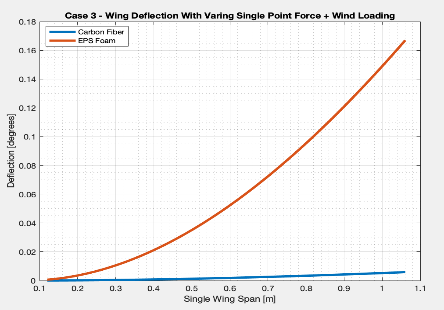 Table: Maximum Forces FP 2
Plot: Varying Force Location about Wing Length
102
CPEs
Risks
Design Requirements
Verification & Validation
Project Planning
Design Solution
Purpose & Objectives
[Speaker Notes: In SLUF flight, we calculated the distributed load throughout the wing, as well as the bending moment and shear force. 
The distributed load on wing is placed at the center of the wing 
The bending moment and shear force are shown in the corresponding graphs, 
With the maximum forces occuring at the root of the wing


Sluf plus wind 
The wind gust case Builds off of the previous SLUF calculations
To account for the wind gust, we incorporate a 9.14 m/s wind gust on a single wing. 
We calculated the bending deflection per material, 
The deflection angles under wind gust stress analysis are much larger than those in take off , ranging from 0 to 44 degrees
The material trends mimic the previous sluf results, with carbon fiber deflecting the least, and extruded foam deflecting the most.]
FP 4:  Loiter - Wing Loading on UAS
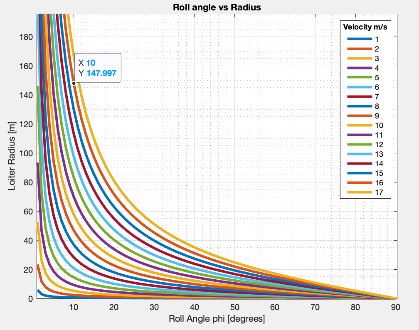 Plot: Loiter Radius Vs. Roll Angle
103
CPEs
Risks
Design Requirements
Verification & Validation
Project Planning
Design Solution
Purpose & Objectives
[Speaker Notes: In loiter conditions, the lower wing Experiences higher Wing Loading and Compressive stress
The lowest point of the lower wing will have the highest lift force, which correlates to a higher stress on the wing. 
We Looked at velocity and roll angle to determine loiter radius . 
This radius will allow the plane to maintain altitude at chosen velocity and roll angle values.]
FP 5: Crash Forces
Common Tree Type in Colorado: Blue Spruce
Average Height 	 : 30 [m]
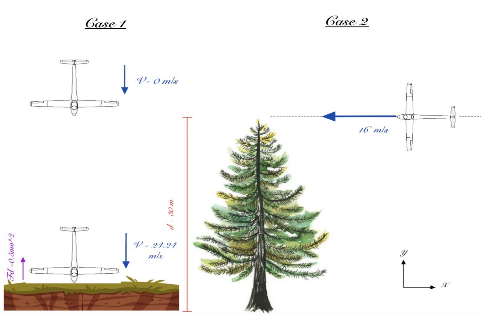 Table: Work and Energy relationship -  Impact Force
104
CPEs
Risks
Design Requirements
Verification & Validation
Project Planning
Design Solution
Purpose & Objectives
[Speaker Notes: Crash forces were analyzed by utilizing the most common type of tree in the state of colorado, the blue spruce, at an average height of 30 meters 
We solved for the horizontal and vertical impact forces by applying the work energy theorem with a .1 meter deflection 
The maximum impact force the UAV will see is from a vertical crash, at 33.69 Kilonewtons. 

Work and energy relations -  assuming 0.1 m for the displacement (W = FxD)  
0.1 m distance travelled after impact.]
Stresses - All Flight Conditions
Functional Requirement 8
Table: Stresses found per Flight Case
105
CPEs
Risks
Design Requirements
Verification & Validation
Project Planning
Design Solution
Purpose & Objectives
[Speaker Notes: This is a summary of compressive stresses the UAV will endure throughout the flight. 
Takeoff experiences the highest compressive stress
Loitering experiences the lowest compressive stress 
We satisfy FR 8 ( maintaining durability) by designing the UAV to withstand the maximum stress encountered.]
Stresses - Tail
106
Wing Strut Verification
107
Tail Strut Verification
108
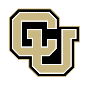 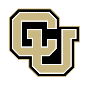 Flight Condition 1: Takeoff - Horizontally Positioned UAS
Determine Center of Gravity (Cg) location.
For prelelimatry assumptions, Cg is placed at quarter chord of the wings.
Cgx = 0.0000 m 	[from origin]
Cgy = 0.2520 m	[from origin] 
Origin is at UAS nose tip
Assuming Four Engines Provide Thrust to Lift UAS.
Symmetrically positioned on each wing. 

Moment = Force x Distance
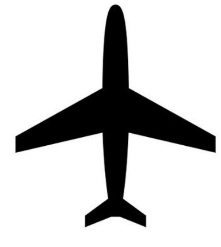 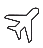 109
[Speaker Notes: new Cg due to dimensions]
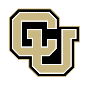 Flight Condition 2
Steady Level Unaccelerated Flight
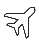 110
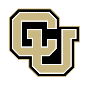 FC 2: Steady Level Unaccelerated Flight
In Steady Level Unaccelerated Flight (SLUF),  the following forces have the following relations: 
Lift   = Weight
Drag = Thrust 
Lift and Drag constitute the aerodynamics forces
Lift supports the weight
Thrust Counteracts drag
Aircraft linear and angular velocity are constant in a body-fixed reference frame
Sum of forces = 0 in two perpendicular directions
Angle of attack, α, is very small 
cos(α) ~ 1
Our Results show that (for 1 UAS)
Mass of Aircraft  = 11.46 [kg]  ~ 25.26 lbs 
Weight of Aircraft = (11.46[kg]) x (9.81 [m/s2]) = 112.44 [N]
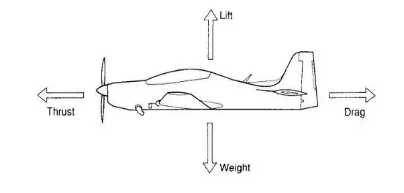 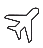 111
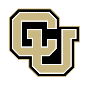 FC 2: SLUF Results
Table 2: Maximum Forces FC 2
Distributed Load 
Distributed load on wing can be placed to be at center of wing. 
Bending Moment 
Highest bending results at root of wing. 
Expected
Shear Force
Highest shear force results at root of wing. 
Expected
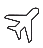 112
[Speaker Notes: These are the new resultant Loads in SLUF conditions
GOOD]
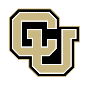 FC 2: SLUF Results
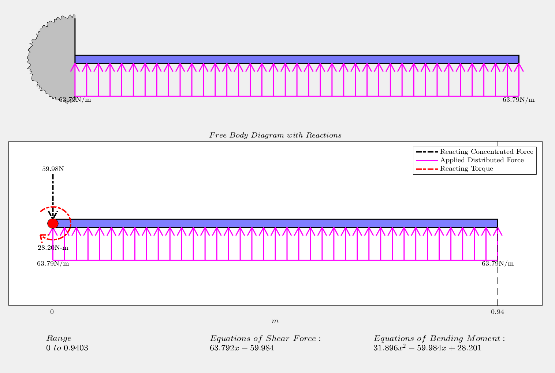 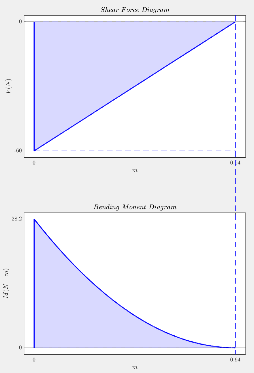 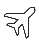 113
[Speaker Notes: Assume that lift is only produced by the wings - this is only one wing minus radis

How would these results change if there was a wind gust?  Lets find out in FC3]
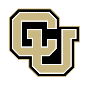 Flight Condition 3
Wind Gust
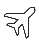 114
[Speaker Notes: In this FC, we build off SLUF FC2 — 

Next slide]
Flight Condition 3: Wind Gust
Building off Case 2 
From SLUF conditions

Add 9.14 m/s wind gust on single wing. 

Find bending deflection per material, and bending moments.
[Speaker Notes: We will add a required 9.14 m/s wind gust on a single wing to see how the effects of it. 

Next step]
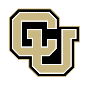 FC 3: Equations
Cantilever Beam: Concentrated Load P at any Point
Slope at Free End:  


Where Ix  is
Deflection Angle:
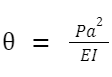 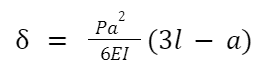 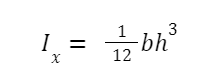 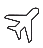 116
[Speaker Notes: These are some of the equations we will use, for finding the deflection angle. 

Next slide]
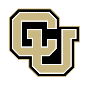 FC 3: Equations
Cantilever Beam: Concentrated Load P at any Point
To calculate the wind-loading on the wing , we use: 
F = P ᐧ A ᐧ CD
Where P is the wind pressure calculated as (SI Units)
							P = 0.631 ᐧ V 2
A, is the area that the wind is acting upon. 
				                 A = Wing Baseᐧ Wing Width
CD, is the coefficient of drag of the wing.
							CD = 0.2568
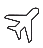 117
[Speaker Notes: Good

The most important step 
Turn Wind on Area —> force]
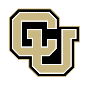 FC 3: Results
Results
Same trend as VTOL case 1.
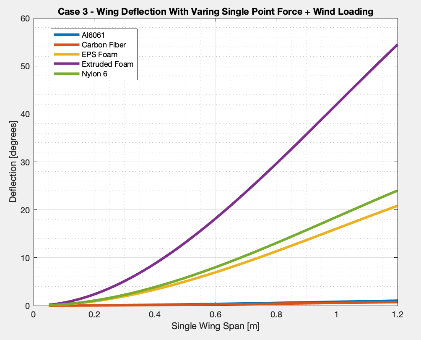 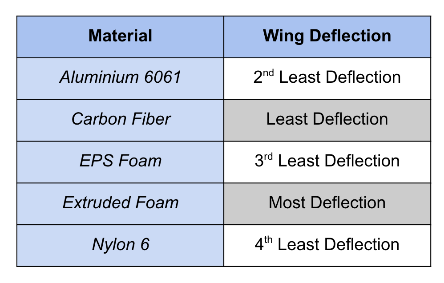 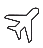 118
[Speaker Notes: Good
These are the results – we can see the deflection engles here are much larger than those in in take off 

Which ranged from 0 - 12  – here 0 - 55 deg

Lets move on to bending stress]
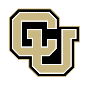 Flight Condition 4: 
Loitering Section
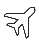 [Speaker Notes: In this section we will talk about the the loitering flight section - we will determine the loiter radius, roll angle, and velocity to sustain the turn as well.]
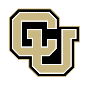 FC 4: Loiter Radius in relation to Velocity and Roll Angle
Velocity and turning angle from Loiter Radius.

Begin with F.B.D. sketch.

Assumptions 

Find governing equations 

Solve/Solution
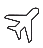 [Speaker Notes: To find loitering radius, velocity, and roll angle we went through this 4 steps. 

Lets go through it - beginning with FBD]
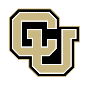 FC 4: Free Body Diagram
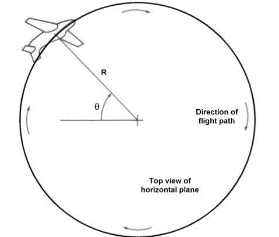 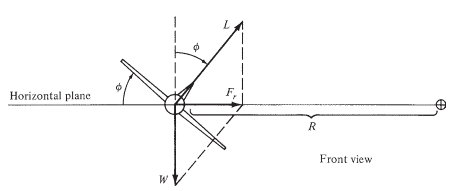 Front View of Airplane in Level turn
Top View of Airplane in level turn
Begin with visual representation of problem.
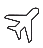 [Speaker Notes: FBD containing typical banked turn 

we can see the forces that will result from this maneuver

The forces will help find distributed loads - but first - lets discuss the assumptions]
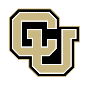 FC 4: Assumptions
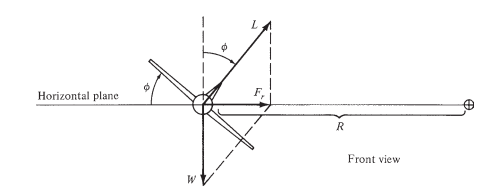 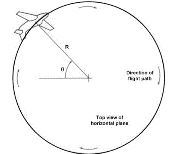 Steady, Unaccelerated, Level Flight (SLUF)
Constant Altitude 
Constant Velocity
Circular Path
Perfect circular turn - at edges,
 Optimizes Flight Endurance 
No External Forces 
Strong Wind
Assumptions
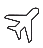 [Speaker Notes: We]
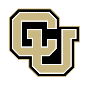 FC 4: Equations
The bank angle φ and the lift L are such that the component of the lift in the vertical direction exactly equals the weight:

The resultant of L and W leads to a resultant force Fr, which acts in the horizontal plane. This resultant force is perpendicular to the flight path

Introduce “load factor” which means how many g’s act on the aircraft in any given maneuver. 

From the previous equations, in a circular flight path at velocity V∞, the radius R can be equated below,
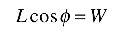 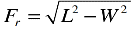 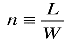 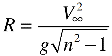 Equations
[Speaker Notes: From the FBD and assumptions 

We get this equations  

Lift - Forces - Radius - and Velocity


Next slide has our progress.]
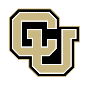 FC 4:  Loiter Radius in relation to Velocity and Roll Angle
Velocity and turning angle from Loiter Radius.

Begin with F.B.D. sketch.

Assumptions 

Find governing equations 

Solution
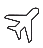 [Speaker Notes: At this point we know forces, assumptions, and equations, so lets start solving.]
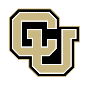 FC 4: Velocity, Roll Angle, and Velocity Results
Loiter Radius of ~ 148 meters.
Velocity: 30 mph ~ 13.4 [m/s]. 
Roll Angle: 10 degrees.
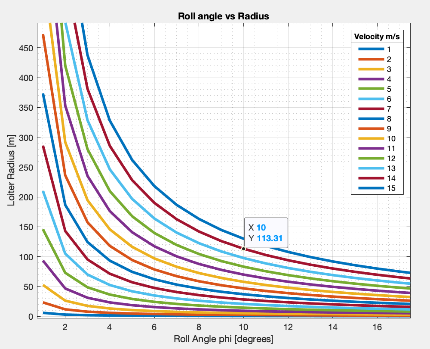 Solution
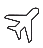 125
[Speaker Notes: Good

We know the aircraft will have to fly at 30 mph ~ 13.4 m/s]
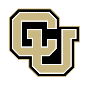 FC 4: Radius of Loiter Section?
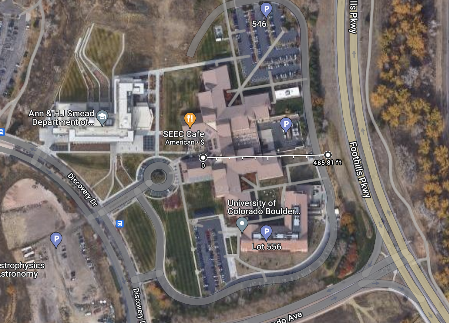 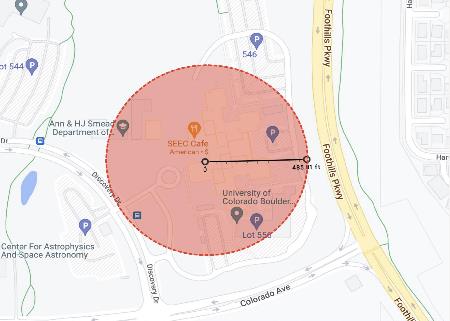 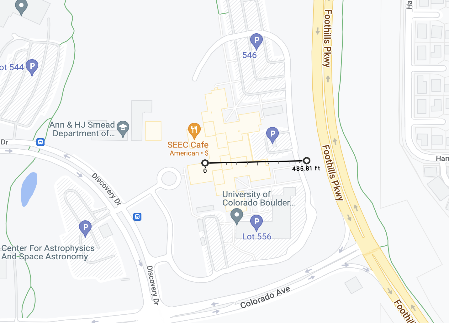 Compared to ASEN Building
148 m ~ 485 feet
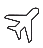 FC 4: Loitering Radius at Chautauqua Park - Conclusion
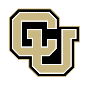 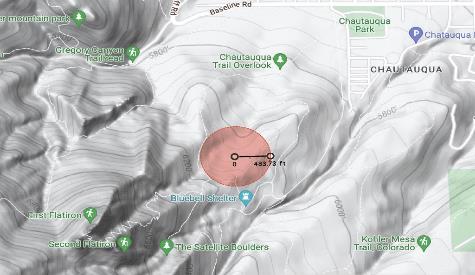 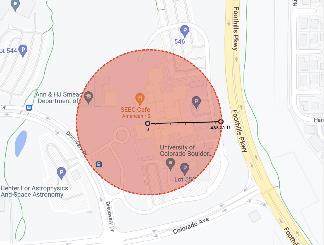 Conclusion 
The selected loitering radius is achievable with the values in the table to the right.  
The circular shape allows for winds/gust to be spread evenly - even though, better control system could adjust orientation of UAS for better flight endurance.
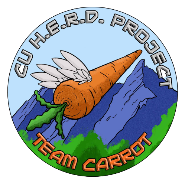 Electro-Mechanical
Back up
128
D.R. 7: UAS shall maximize endurance for 4 hours flight time (without autonomous control) at 6,000 ft MSL
Minimum Power Required
EOM Thrust for SLUF
Assumptions:
Aircraft Frame
No Z-forces
Constant Velocity
Thrust Acts on A/C X-axis
SLUF Thrust: 1.51 [kg]
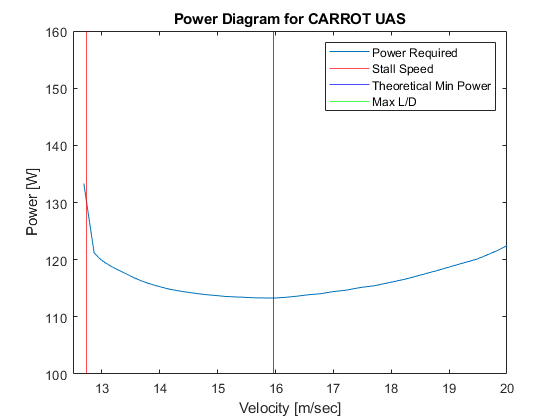 [Speaker Notes: Sluf thrust eff is relatively consistent across different motor and prop configurations, Therefore the deciding factor in motor selection from a thrust perspective comes from the max thrust condition in climb. Single motor configurations do not allow for any significant margin. 

These are the thrust values for SLUF and CLIMB ______.]
SLUF Thrust Calculation
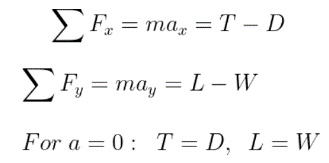 EOM Thrust for SLUF
Assumptions:
Aircraft Frame
No Z-forces
Constant Velocity
Thrust Acts on A/C X-axis
SLUF Thrust: 1.51 [kg]
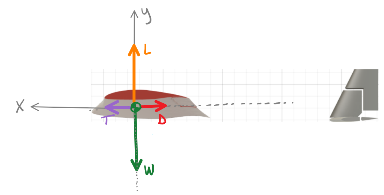 T = Thrust
D = Drag
L = Lift
W = Weight
[Speaker Notes: Sluf thrust eff is relatively consistent across different motor and prop configurations, Therefore the deciding factor in motor selection from a thrust perspective comes from the max thrust condition in climb. Single motor configurations do not allow for any significant margin. 

These are the thrust values for SLUF and CLIMB ______.]
Climb Thrust Calculation
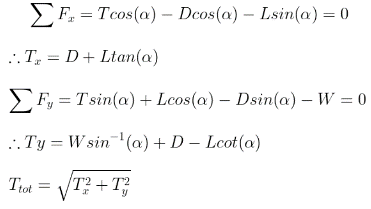 EOM Thrust for Climb
Assumptions:
Aircraft Frame
No Z-forces
Constant Velocity
Climb Thrust: 2.12 [kg] (ideal climb?)
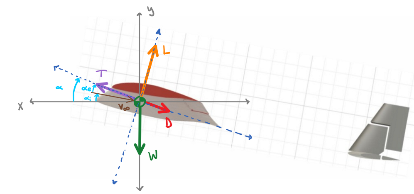 T = Thrust
D = Drag
L = Lift
W = Weight
𝛼 = Angle of Attack
131
Two Engine Motor Selection: Torque-Power Curve
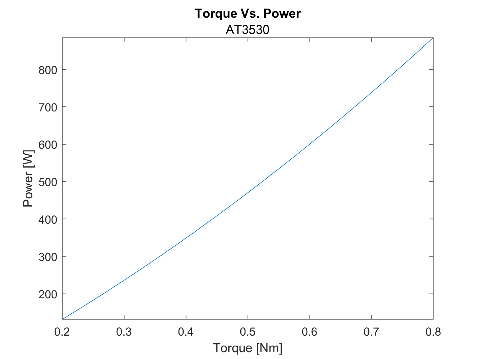 D.R. 7: UAS shall maximize endurance for 4 hours flight time (without autonomous control) at 6,000 ft MSL
132
Two Engine Motor selection: motor tq power curve
Configuration Specs:
Power Draw @ max climb : 595.4 W 
Power Draw @ SLUF : 168.6 W
Power Draw @ Loiter: TBD (need loiter profile)
Power Draw @ Take-Off: TBD (need takeoff profile)
133
[Speaker Notes: Does not include ESC efficiency]
D.R. 7: UAS shall maximize endurance for 4 hours flight time (without autonomous control) at 6,000 ft MSL
Endurance by Configuration
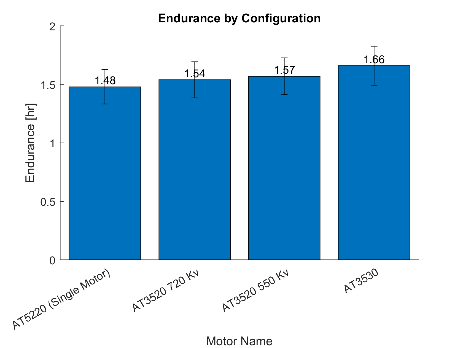 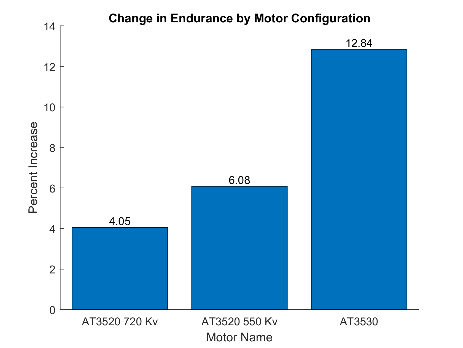 134
[Speaker Notes: This process was repeated for 4 total configurations: one with a single 18 inch prop, and two additional single prop, 11x9 prop with different motor combinations. The result of this showed that a two motor, 11x9 prop combination allowed for the greatest endurance, with a 12.84% increase over the single motor combination.]
D.R. 7: UAS shall maximize endurance for 4 hours flight time (without autonomous control) at 6,000 ft MSL
Power Draw by Configuration
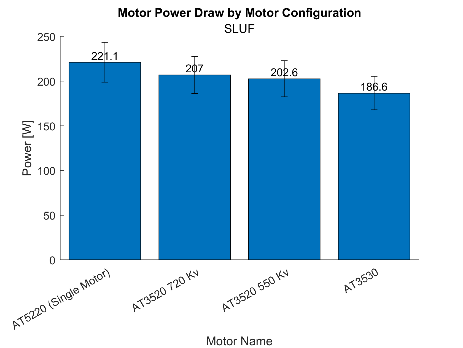 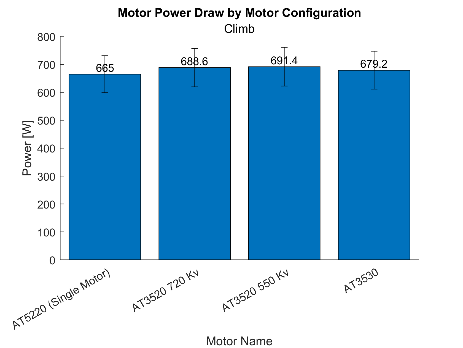 135
D.R. 7: UAS shall maximize endurance for 4 hours flight time (without autonomous control) at 6,000 ft MSL
Change in Power From 1 Motor
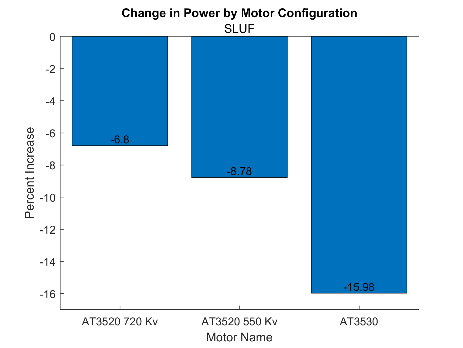 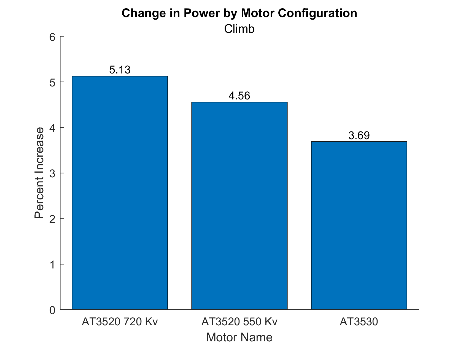 136
[Speaker Notes: This process was repeated with 3 additional configurations: 1 single motor configuration and two additional 2 motor configurations. Here the two motor configurations are compared with the single motor configuration. All other two motor configurations use the same prop selection as it was found to be ideal in these scenarios and the single motor configuration uses an 18x8 prop. These plots show that the two motor configuration with an AT3530 motor minimizes the power required in SLUF and only adds a small amount of power in climb.]
Power Derivation
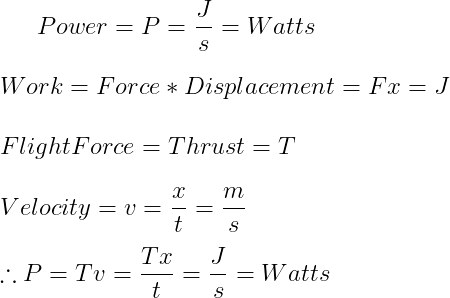 137
Single Engine Drivetrain: Final selection
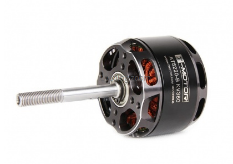 Motor: AT5220-B 20-25CC
	https://store.tmotor.com/goods.php?id=949

Propellor: LP18080

https://www.apcprop.com/product/18x8/
Motor Max thrust / Power
6.7kg @1.9Nm
1680 W (Static)
Rated for 2200 @ 3min
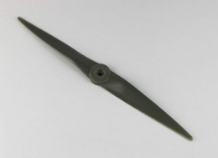 D.R. 7: UAS shall maximize endurance for 4 hours flight time (without autonomous control) at 6,000 ft MSL
Verification & Validation: Motor and Prop
Propulsion Testing Preliminary Summary of Equipment
139
Verification & Validation: Motor and Prop
Propulsion Testing: Battery Endurance
Reason for test:
Validate 
Max endurance in Loiter configuration
System resistance to compute effective voltage vs Draw in all flight regimes 
Calibration
Determine time till cutoff voltage
Cutoff voltage: Function of Max system Amps 
Verification
Determine deviation from manufacturer's specifications
Capacity at rated C rate
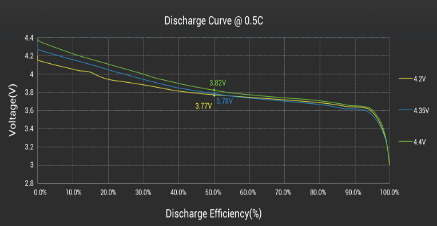 140